МАТЕМАТИКАIV разред
Сталност збира
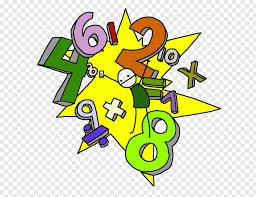 Понављање са претходног часа:
Збир се неће промијенити ако се један сабирак повећа за неки број, а други сабирак смањи за исти број.
Ово својство сталности (непромјенљивости) збира користи се за лакше и брже рачунање.
У задацима један сабирак заокружујемо на стотину и тако лакше рачунамо.
На примјер:
450 + 376 = (450 + 50) + (376 – 50) = 500 + 326 = 826
Задаци за вјежбу:
1. Израчунај заокруживањем:

390 + 374 = (390 + 10) + (374 – 10) = 400 + 364 = 764
278 + 580 = (278 – 20) + (580 + 20) = 258 + 600 = 858
370 + 358 = (370 + 30) + (358 – 30) = 400 + 328 = 728
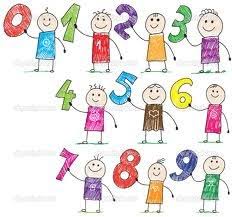 2. На основу прве једнакости одреди  x  и  y  у примјерима:


  а)    420 + 230 = 650
         500 + (230 – x) = 650,    x = 80
         (420 + y) + 200 = 650,   y = 30

  б)    597 + 214 = 811
         (597 + x) + 200 = 811,    x = 14
         600 + (214 – y) = 811,    y = 3
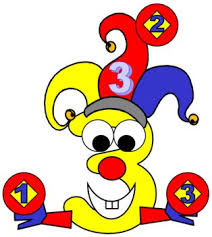 Задаци за самосталан рад    Заокружи на стотине и израчунај збир примјеном својства     сталности збира:       590 + 274 =       429 + 170 =       421 + 348 =       458 + 320 =       329 + 170 =